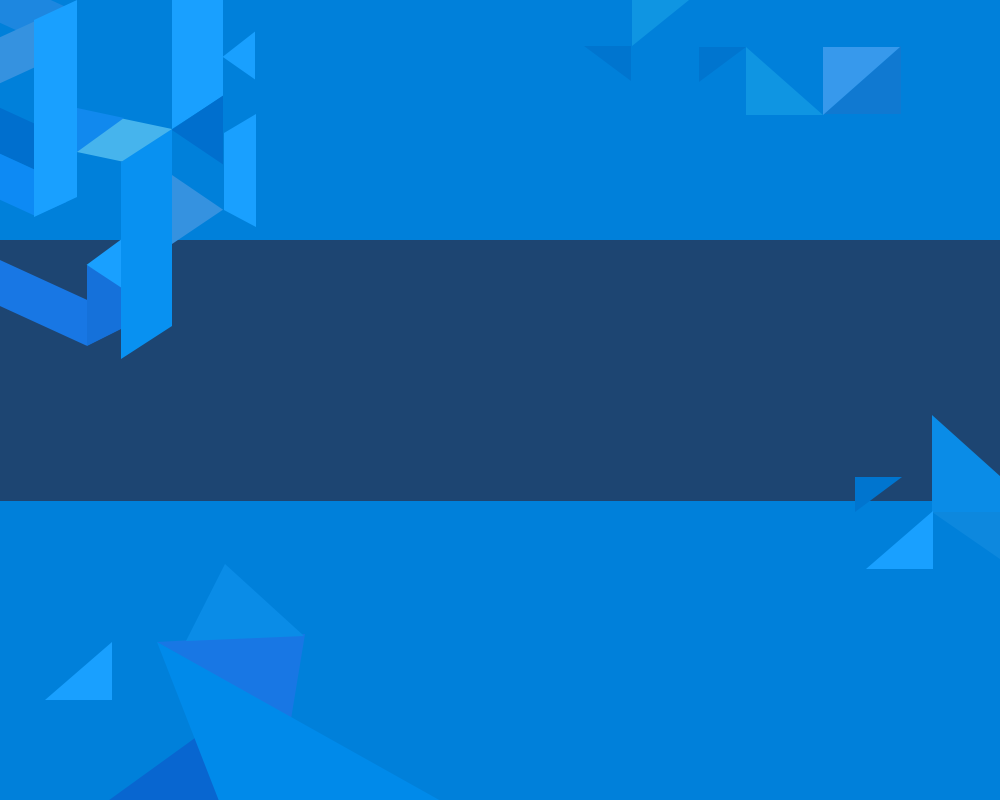 阿里巴巴云测试
云测中心—童战
一览
结构
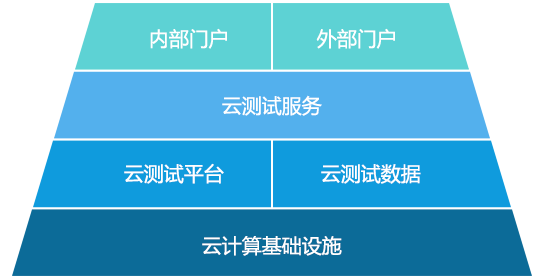 阶段
pts.aliyun.com
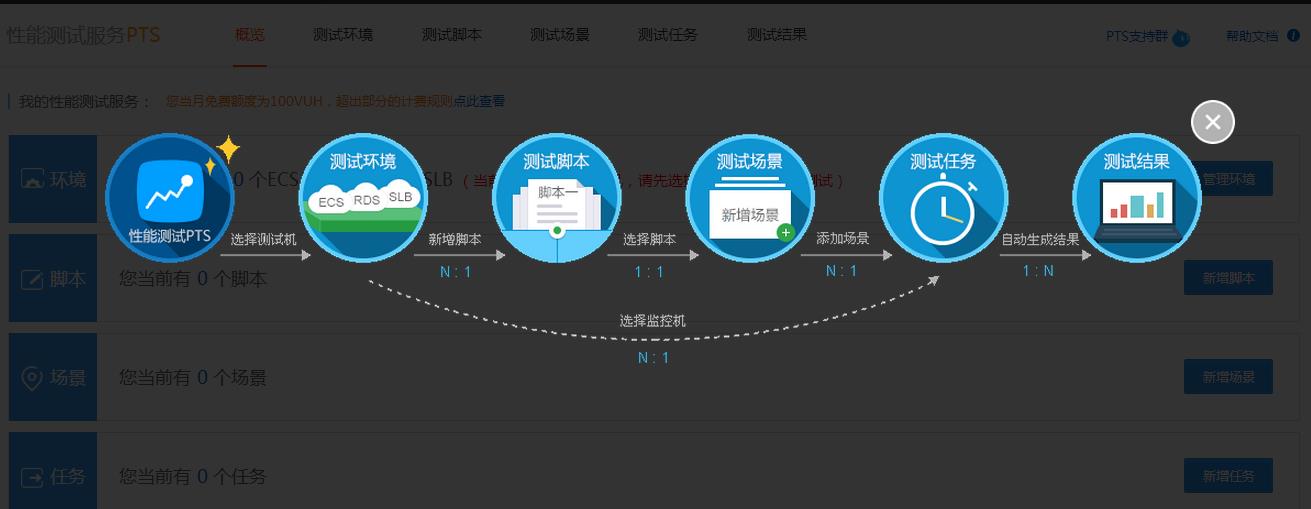 pts.aliyun.com
sts.aliyun.com
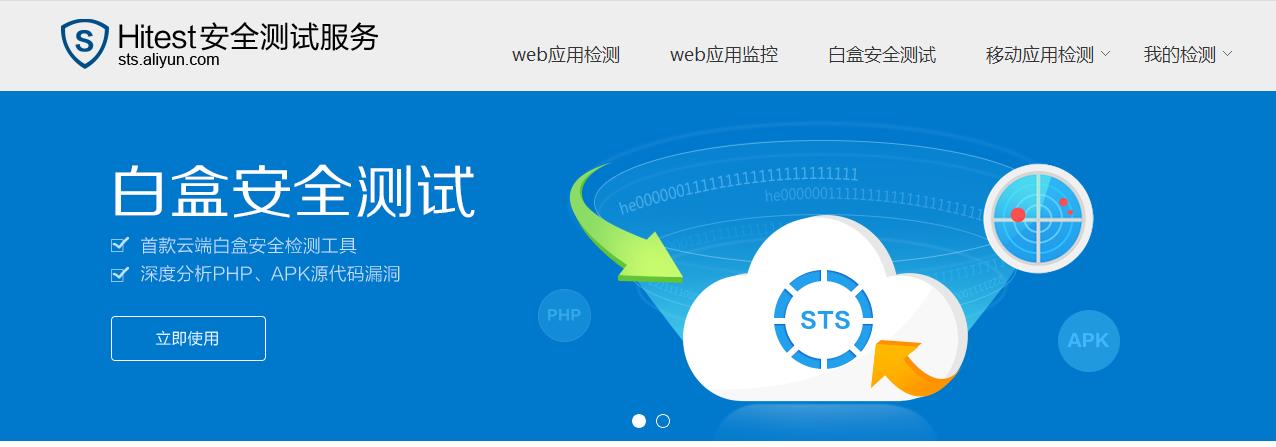 sts.aliyun.com
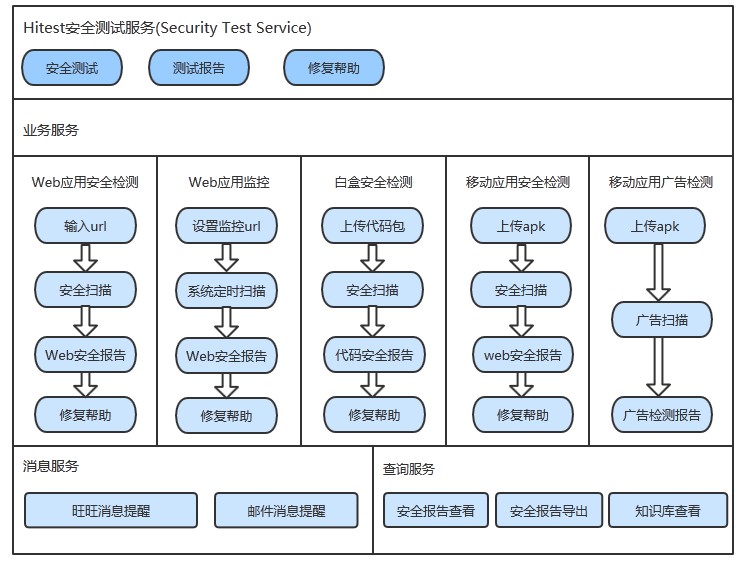 mts.aliyun.com
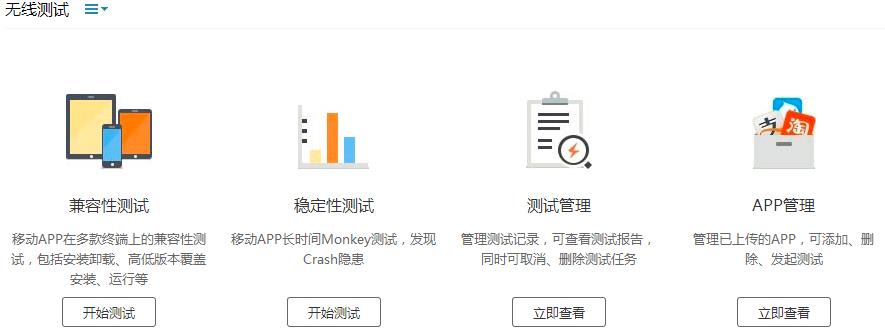 mts.yunos.com
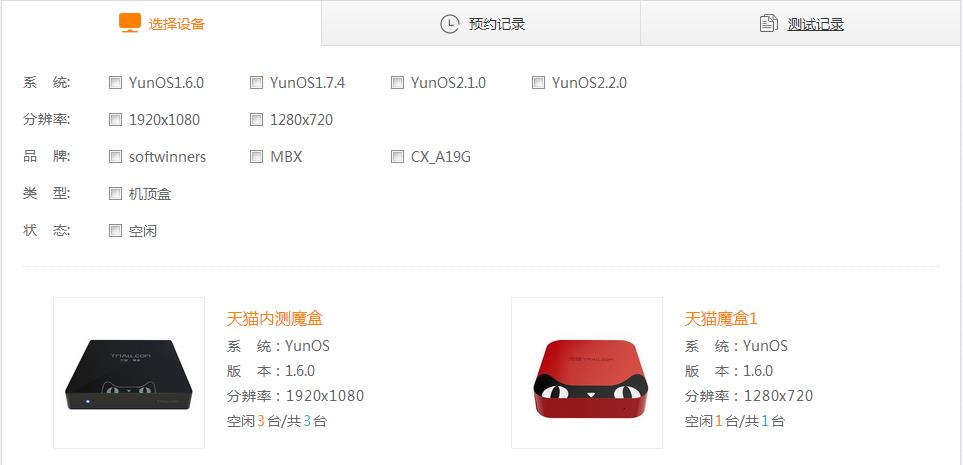 Kelude.aliyun.com
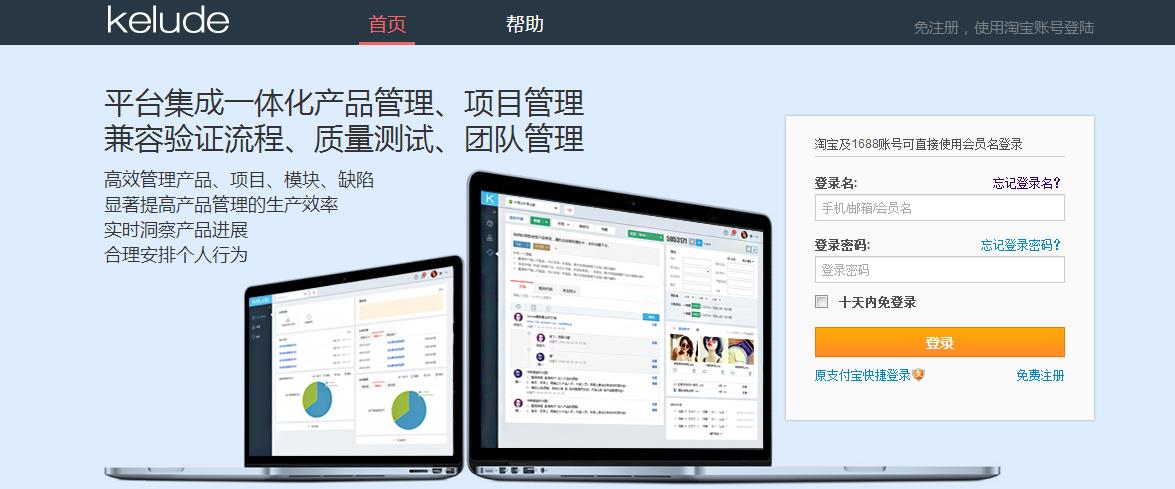 CTS
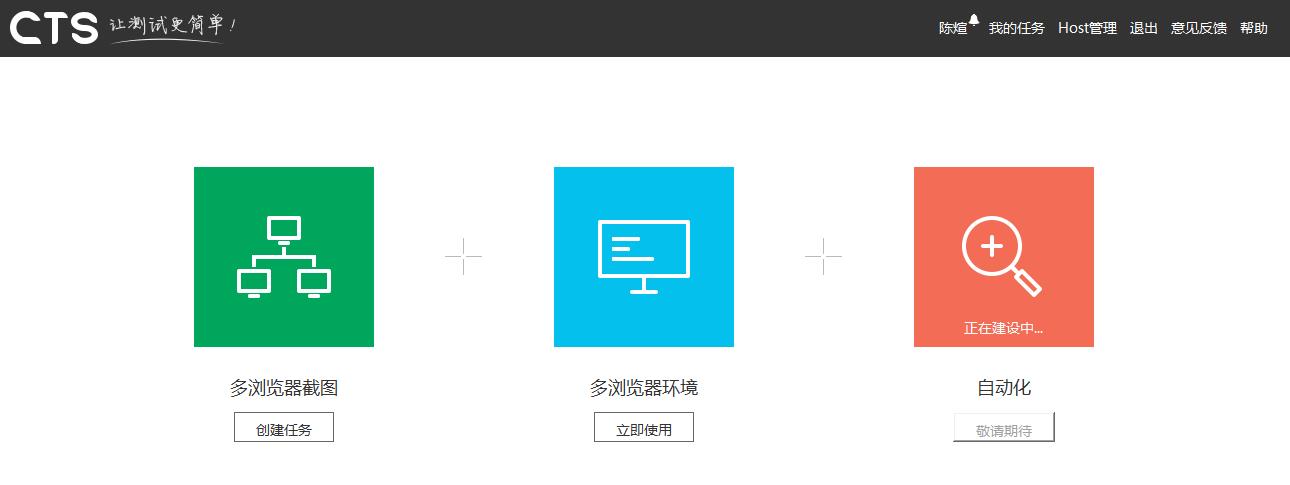 hitest.aliyun.com
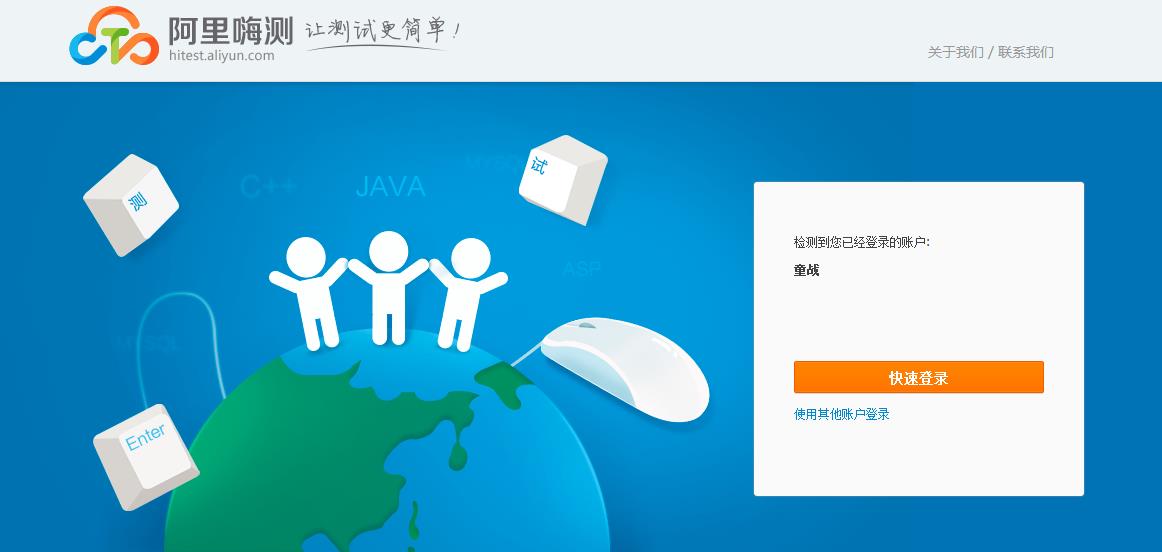 尝鲜/资讯
获取奖励
个人成长
测试工具
用户
用户筛选
行为分析
大数据
消费任务
获取结果
快速验证
流转处理
舆情
反馈处理
社区互动
任务评论
分析报告
嗨测
测试服务
手淘
天猫
千牛
……
实时
通知用户
STS
安全测试
Kelude
协作平台
PTS
性能测试
MTS
无线测试
投放渠道
任务类型
嗨测网站
阿里产品
众测任务
调研任务
虚拟奖品
快速发放
积分系统
生产任务
阿里生态圈
用户招募
可用性
测试
产品调研
方案公投
愿景
易用、稳定、安全、低成本，让测试更简单